Conference Tammistu center«Fight for ability»5-6 th june 2014ASVO Nøtterøy ltdSimen Førsund, Rehabilitation manager Ingunn Rogstad, Managing director
1
[Speaker Notes: Tere, minu nimi on Ir ja ASVO , ma olen Norrast
Tename , et meid kutsuti siia tâna

God dag, jeg heter og kommer fra
Takk for invitasjonen

Tânan teid tâhelepanu est
Takk for oppmerksomheten]
About ASVO Nøtterøy ltd
ASVO Nøtterøy ltd is 100% owned by the municipality of NøtterøyASVO Nøtterøy ltd. offers:• clarification – individual needs assessment• work education, apprenticies  • lasting adapted work in a sheltered environment• supported employment• job-training in a sheltered environmentThe company delivers products for wholesale or retail, and acts according to businesslike principles. We cooperate closely with the employment agency, the social security office and the psychiatric services.
2
Vision, core values and strategy
VisionWork and quality of life

Our core values:Equality - Respect - Innovation

Main productWork first - meaningful  work

Quality sertificated 
European standard for social services 

StrategyHigh quality of services and productsInvestment in competence and developing jobs
3
Operating
64 employees
26 leaders
13 production managers
10 coaches
3 administration 

38 workers (adapted work)

90 job seekers 
6 different measures
6 production departments
4
[Speaker Notes: 14 arbeidsledere - krav 8]
Supported employment
Main target: Job first – encreased life quality through work

Main contractors:
 
NAV: The Norwegian Labour and Welfare Administration`s employment schemes
Nøtterøy and Tjøme municipalities
 
 
NAV and Nøtterøy/Tjøme municipalities decides which persons who need supported employment
5
Our schemes:
38 persons in the permanent adapted work scheme

Working contract
Participate 50 % workingtime
Same rights as the common labour marked
Main salary form NAV
Small motivation salary from Asvo Nøtterøy

Apprentices
2 years contract
6
Vocational measures
7 placement reserved for short term clarification (max 3 mnd)

10 placement earmarked for persons with heavy psychiatric diseases (long term, 2 years)

50 other placements reserved for long term supported employment schemes (max 3 years)

20 immigrants women
9   youth project

Salary from NAV
7
[Speaker Notes: Arbeidsrettede tiltak]
10 coaches will contribute to:
improved qualifications and work skills

increased opportunities for regular work

the production of a trained labour pool

the prevention of unemployment 

prevent workers from leaving the labour market
8
Through:
Individuall workingplan

Individuall following-up

Work eksperience

Internally Asvo Nøtterøy

External companies/partners

Leading to a final report
9
Results 2013:
102 persons through our system

20 persons job
31 persons external jobtraining
8 persons education
23 persons on social security
19 persons illness
 1 person drop out
10
Development
Youth

Psychiatry

Apprenticies
11
[Speaker Notes: Tânan teid tâhelepanu est
Takk for oppmerksomheten
Fokus på mennesker
Innovative
Fortsette strategi om bærekraftige avdelinger
Investere i arbeidsledelse og maskinelt utstyr
Behov flere VTA -plasser
Samarbeid med kommunene?
Arbeidsbase psykiatri?
Drop-outs?
Opplæringskontor for lærerkandidater i VTA-tiltaket?
Kostnadseffektivt
Miljøfokus
Fortsette det positive samarbeidet med NAV og Nøtterøy og Tjøme kommuner]
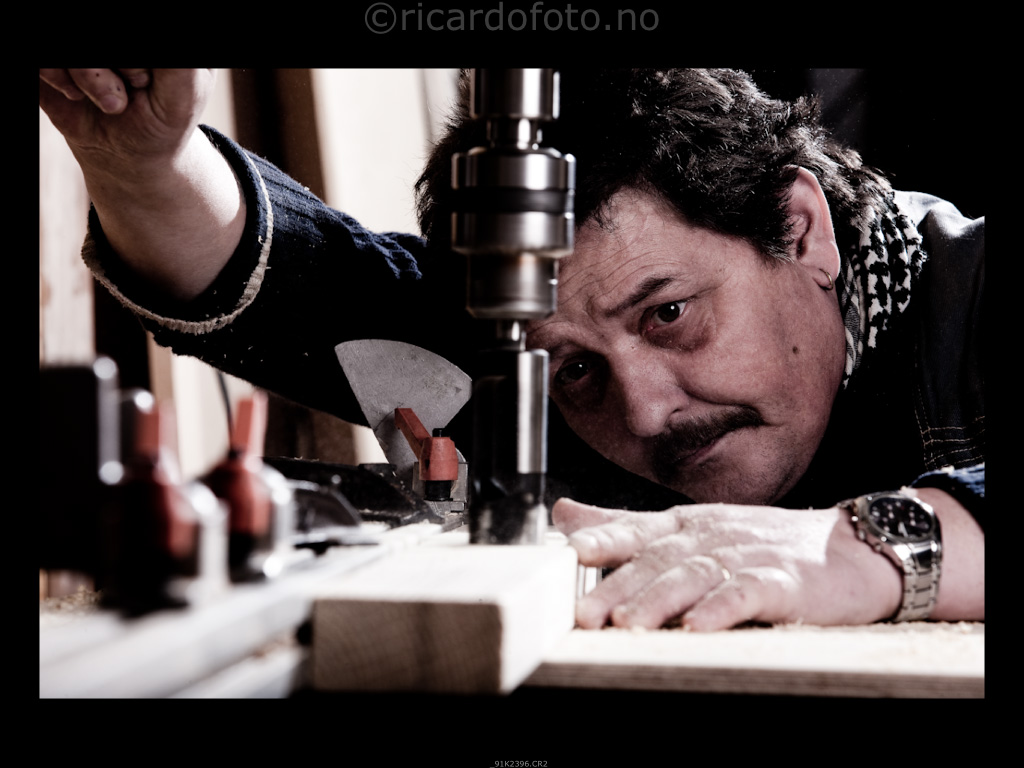 12